স্বাগতম
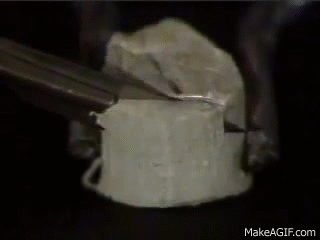 [Speaker Notes: ছবিতে কি দেখছ? শিক্ষার্থীদেরকে প্রশ্ন করতে পারেন।]
পরিচিতি
আফসানা আক্তার 
প্রভাষক, রসায়ন 
তালশহর কারিমিয়া ফাজিল(ডিগ্রি) মাদ্রাসা
 আশুগঞ্জ, ব্রাহ্মণবাড়িয়া।
শ্রেণিঃ একাদশ/দ্বাদশ 
বিষয়ঃ রসায়ন 
অধ্যায়ঃ তৃতীয়
[Speaker Notes: পরিচিতি স্লাইডটি শুধু শিক্ষকের জন্য। কন্টেন্টটির মানসম্মত করার জন্য মতামত দিলে কৃতজ্ঞ থাকবো।]
আজকের পাঠ-
পর্যায় সারণির ক্ষার ধাতু
[Speaker Notes: পাঠ শিরোনাম বোর্ডে লিখে দিতে পারেন।]
শিখনফল
পর্যায় সারণিতে ক্ষার ধাতুর অবস্থান বলতে পারবে, 
  ক্ষার ধাতুসমূহ কিভাবে যৌগ গঠন করে তা ব্যাখ্যা করতে পারবে।
১
২
৩
৪
৫
৬
৭
৮
৯
১০
১১
১২
১৩
১৪
১৫
১৬
১৭
১৮
১
১
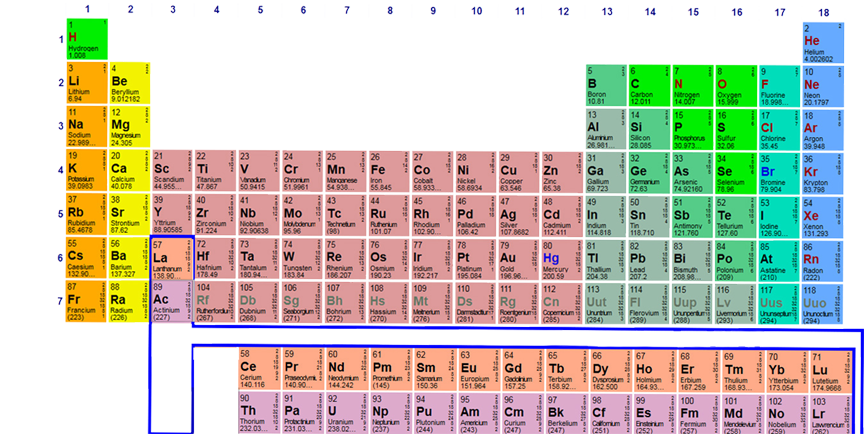 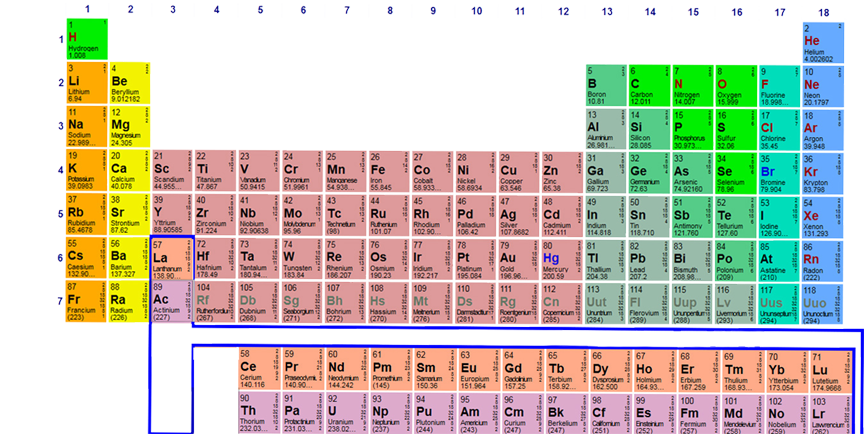 ২
৩
৪
৫
৬
৭
এটা কিসের সারণি?
গ্রুপ-১ এ কি কি  মৌল দেখতে পাচ্ছ?
[Speaker Notes: শিক্ষার্থীদেরকে বলে দিতে পারেন কেন গ্রুপ-1 এর মৌলগুলোকে ক্ষার ধাতু বলা হয়। কারণ হিসেবে তারা শেষ কক্ষপথের ইলেকট্রনটি অধাতুকে দান করে এবং পানির সাথে বিক্রিয়া করে ক্ষার ও হাইড্রোজেন গ্যাস তৈরি করে।]
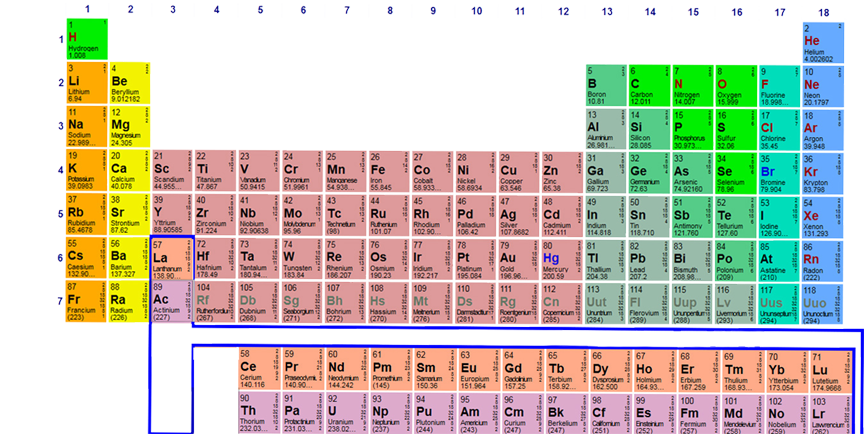 Li(3) এর ইলেকট্রন বিন্যাস কর।
Li (3)                                2,1

Na (11)                               2,8,1

K (19)                                 2,8,8,1
নিচের মৌলসমূহের ইলেকট্রন বিন্যাস লক্ষ কর।
যৌগ গঠনের ক্ষেত্রে মৌলগুলো ইলেকট্রন গ্রহণ না বর্জন করে?
মৌল তিনটির ইলেকট্রন বিন্যাসে কোন মিল খুজে পাও কি?
মৌলগুলো পর্যায় সারণির কত নম্বর গ্রুপে অবস্থিত?
গ্রুপ-1 এর মৌলগুলো কি ধরণের যৌগ গঠন করে?
নিচের মৌল দুইটির ইলেকট্রন আদান-প্রদান লক্ষ কর।
Na
Na+  + Cl-  =  NaCl
Cl
Na
গ্রুপ-১ ও গ্রুপ-১৭ এ অবস্থিত  মৌলসমূহ, কে কাকে ইলেকট্রন প্রদান করে?
পর্যায় সারণীতে সোডিয়াম ও ক্লোরিণের অবস্থান কত নম্বর গ্রুপে?
যে ইলেকট্রন দান করে তাকে কি বলে?
Na+
Cl-
হ্যালোজেনসমূহ নিজে নিজেই ইলেকট্রন ভাগাভাগির মাধ্যমে দ্বি-মৌল অণূ তৈরি করে।
Cl-  + Cl-  =  Cl2
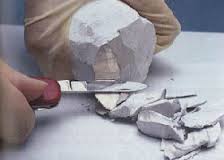 Na
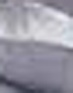 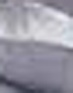 NaOH
H2
H2O
2Na+ 2H2O  =  ?
2Na+ 2H2O  =  2NaOH +H2
[Speaker Notes: বিক্রিয়াটি শ্রেণি কক্ষে শিক্ষার্থীদের মাধ্যমে করাতে পারেন। এ ক্ষেত্রে প্রয়োজনীয় উপকরণ শিক্ষার্থীদেরকে সরবরাহ করা যেতে পারে।]
ক্ষার ধাতু
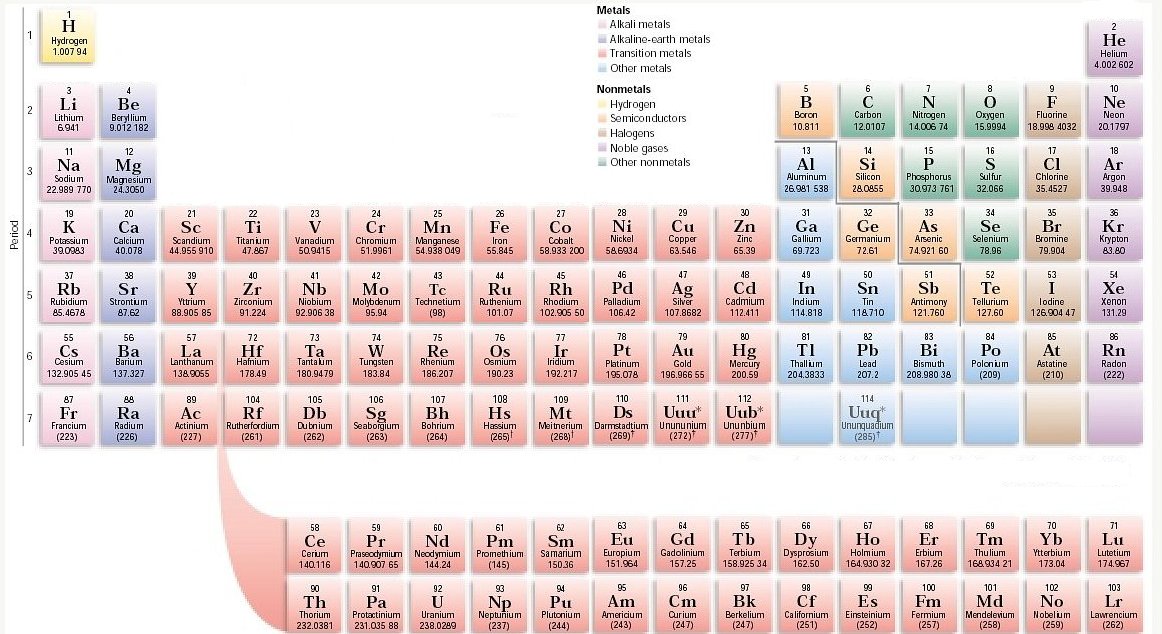 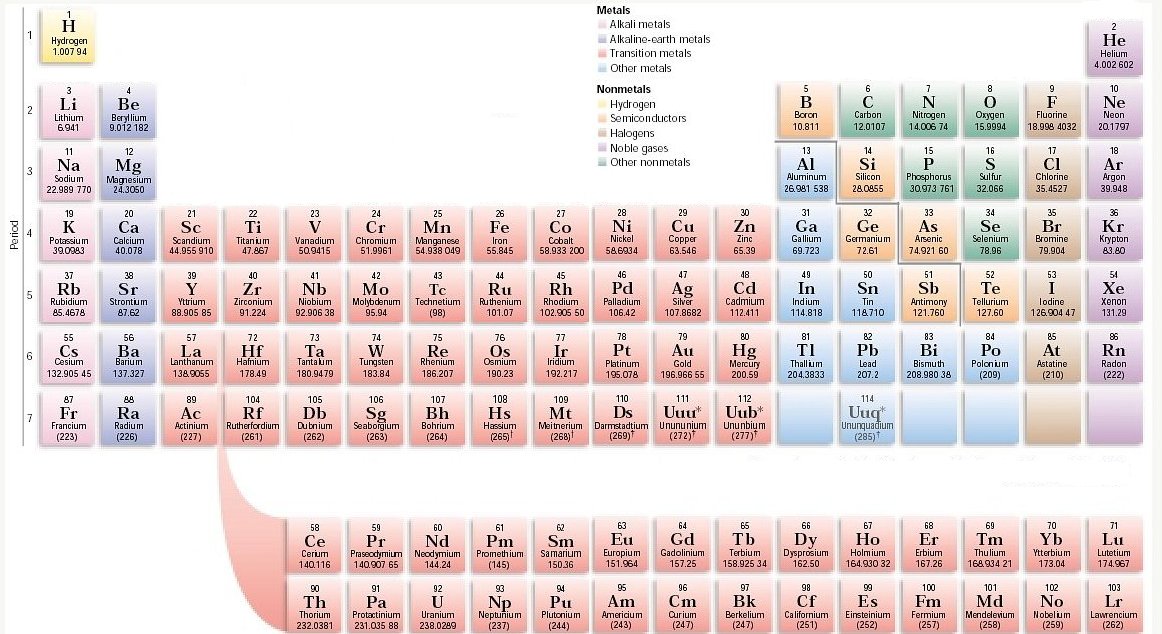 পর্যায় সারণীর যে সকল মৌল পানির সাথে বিক্রিয়া করে ক্ষার তৈরী করে তাদেরকে ক্ষার ধাতু বলে।যেমনঃ- Na একটি ক্ষার ধাতু।
2Na2H2O=2NaOH+H2
একক কাজ
সময়ঃ ৫ মিনিট
ক্ষার ধাতুর তিনটি বৈশিষ্ট্য লিখ।
[Speaker Notes: এ ক্ষেত্রে মৌখিক উপস্থাপনার মাধ্যমে একজনের লিখার সাথে অন্যদেরকে মিলিয়ে নিতে বলতে পারেন। এ ক্ষেত্রে সময়  বেচে যাবে।]
মূল্যায়ন
গ্রুপ-১  এ অবস্থিত মৌলগুলোকে ক্ষার ধাতু বলা হয় কেন?
ক্ষার ধাতু পানির সাথে বিক্রিয়া করে কি তৈরি হয়?
[Speaker Notes: শিক্ষার্থীদের কাছ থেকে প্রশ্নগুলোর উত্তর আনার চেষ্টা করতে পারেন।]
ধন্যবাদ
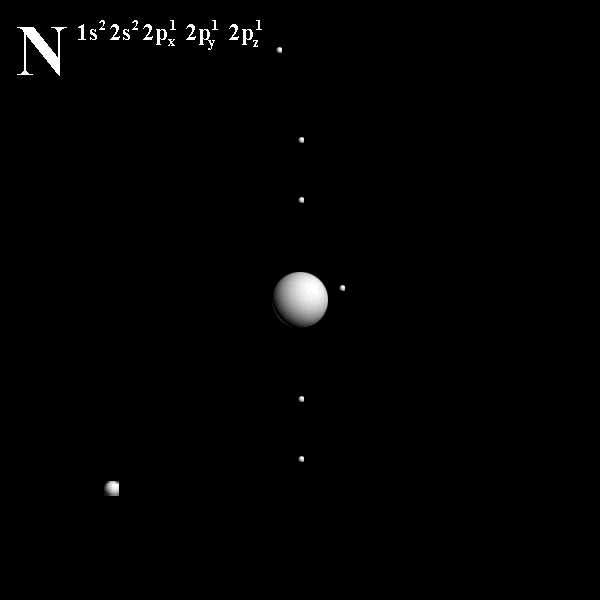